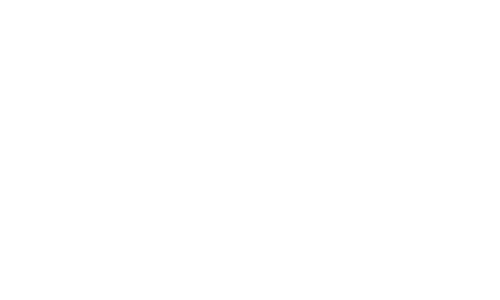 Uzavretý svet Mestských firiem
Infozákon v prostredí miest a mestských firiem
Konferencia Asociácie prednostov úradov miestnej samosprávy v SR, Podbanské, 6. október 2015 Transparency International Slovensko
Verejná kontrola
Nezisková, nestranícka MVO, na Slovensku od roku 1998
Naše témy: transparentnosť a boj proti korupcii a klientelizmu vo verejnej sfére  
Korupcia na Slovensku – odhady 500 miliónov až 1 miliarda. Rozpočet MZ 1,2 mld eur
Slovensko v Indexe vnímania korupcie 54 zo 174
Slovensko a korupcia
Index vnímania korupcie 2014 (úroveň vnímania korupcie v 175 krajinách)
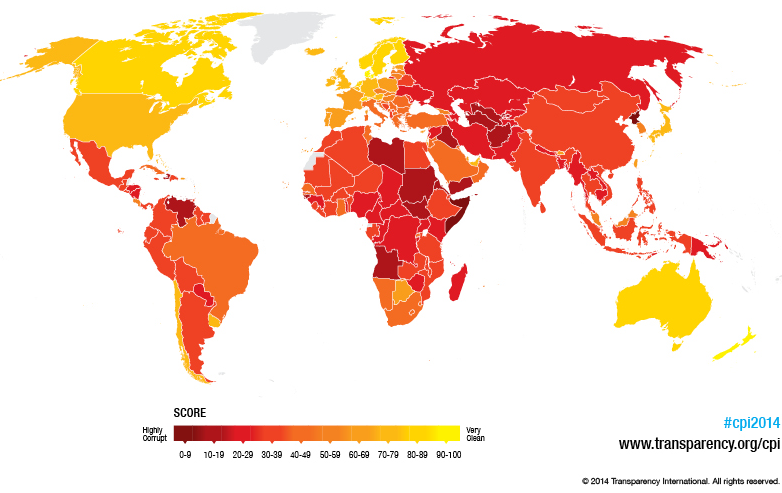 [Speaker Notes: Stanovy – poslanci – členovia dozorných rád BA podnikov – nemali informácie, preto chceli do predstavenstva]
Rebríčky transparentnosti
Najlepšia prevencia – otvorená správa a verejná kontrola 
Osvedčeným nástrojom na poukazovanie nedostatkov pri verejnej kontrole je rebríček transparentnosti (mestá, župy, firmy – od 2010)
Od roku 2010 3x rebríček miest, 2x rebríček žúp, 2x verejných firiem
Rebríček nemeria korupciu, ale otvorenosť zverejňovania a pravidlá. V žiadnom prípade sa vysoko otvorená firma nedá označiť za nekorupčnú, a naopak
Merané politiky: Prístup k informáciám; predaj majetku; verejné obstarávanie; personalistika; etika; dotácie a dary...   
Zdroj informácií: webstránky; infožiadosti; mystery shopping; tender.sme.sk; ÚVO; CRZ; novinári...
Rebríček transparentnosti firiem
Rebríček meral otvorenosť v 81 verejných firmách, z toho v 46 štátnych, 31 mestských a 4 župných
Slovenské verejné firmy sú v priemere transparentné len na 38 percent 
Zahraničné verejné firmy sú takmer dvakrát také otvorené ako naše
Naše verejné firmy zverejňujú na stránkach o svojom hospodárení, manažmente a pravidlách len minimum, neprehľadné je často aj zverejňovanie zmlúv, faktúr a objednávok
Často nepomôže ani infozákon, ktorý sa na obchodné spoločnosti vzťahuje len obmedzene a firmy výnimku aj nadužívajú
www.firmy.transparency.sk
Poradie firiem
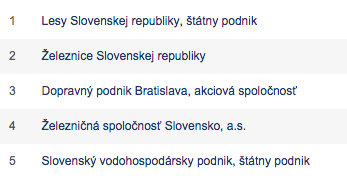 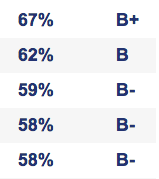 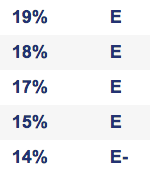 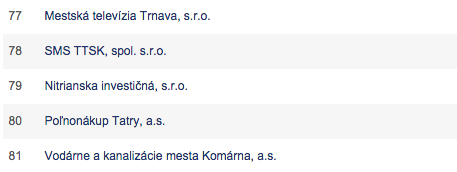 Poradie PoDĽa typu firiem
Štátne firmy sú transparentnejšie ako mestské a župné
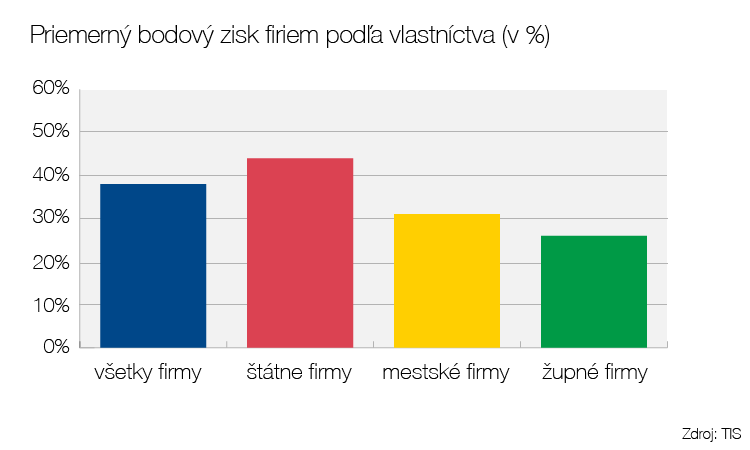 [Speaker Notes: Všetky firmy – 38%, Štátne – 44%, Mestské – 31%, Župné – 26%]
Poradie PoDľa Veľkosti tržieb
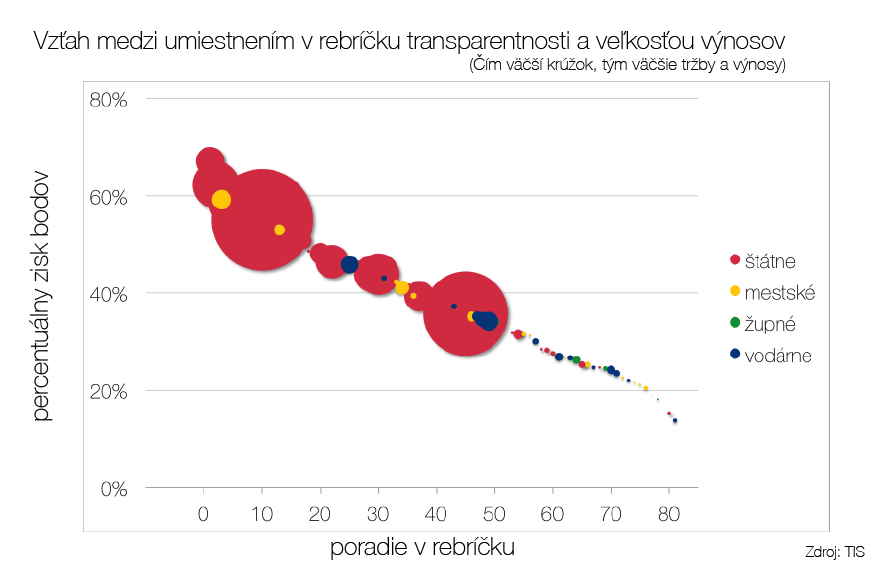 [Speaker Notes: V prvej polovici iba sedem mestských firiem, Najlepší z nich Dopravný podnik Bratislava, Do prvej štyridsiatky sa nezmestil SPP s výškou tržieb 1,9 miliárd]
DODRŽIAVANIE INFOZÁKONA
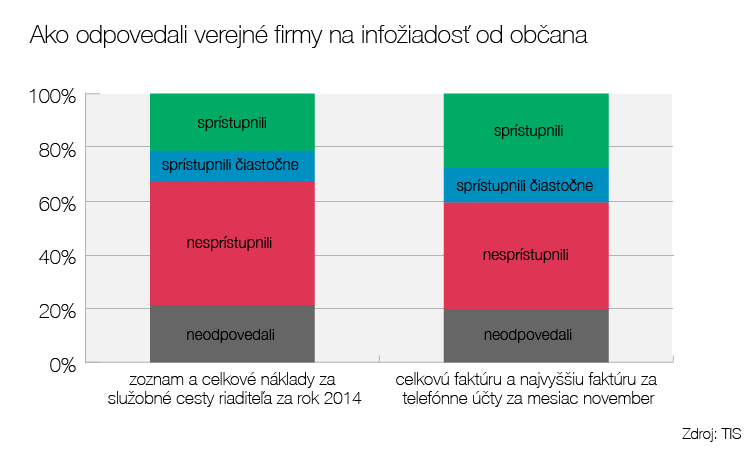 67%
59%
[Speaker Notes: Služobné cesty – nedopovedali alebo nesprístupnili – 67%, Telefónne faktúry – 59%. Až štvrtina z 81 firiem nereagovala vôbec, alebo ju iba odbila. Bez vykrúcania na obe položené otázky odpovedala iba pätina firiem. TIS – Platy nesprístupnila viac ako polovica firiem.]
odpovede na žiadosť občana
Automobilové opravovne ministerstva vnútra
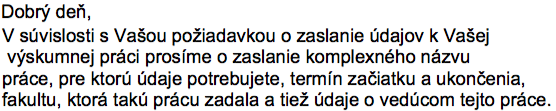 Rudné bane
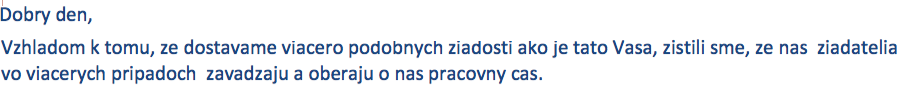 Vodárenská spoločnosť Ružomberok
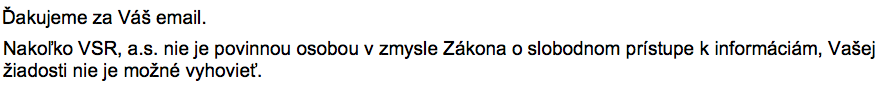 Sporný výklad infozákona
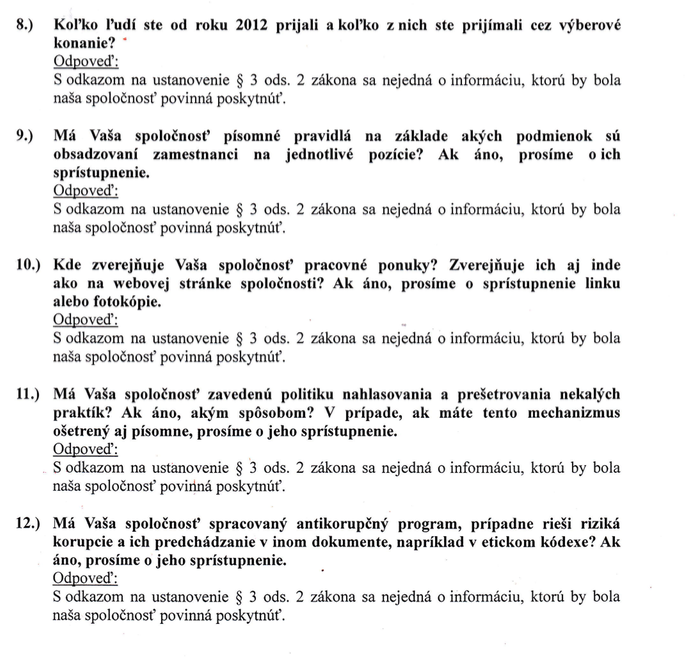 Niektoré spoločnosti si výnimku pre verejné obchodné spoločnosti v infozákone vysvetľujú tak široko, že o nich nezistíte prakticky nič. Takto na väčšinu otázok odpovedali Mestské lesy Košice, TIS rozhodnutie napadne na súde
[Speaker Notes: Mestské lesy odmietli odpovedať aj na také otázky, ako kam dávajú 2% z daní, koľko zamestnancov prijali cez výberové konanie alebo či majú pravidlá pre poskytovanie grantov a dotácií]
Zverejňovanie zmlúv
Infozákon – silný nástroj verejnej kontrolu - zverejňovanie zmlúv, faktúr a objednávok (od roku 2011)
Svetový unikát – záujem v USA, Gruzínsku či Slovinsku. Český parlament prijal obdobnú novelu
Dôležitý nástroj verejnej kontroly na odhaľovanie mrhania (piešťanské CT, zmluvy vo VšZP, predražené nákupy alkoholu či kvetov na MŠ)
Rýchla a efektívna kontrola – zrušenie zmluvy na nákup morských plodov pre ÚV za 300-tisíc premiérom v roku 2014
Podľa prieskumu Focusu z februára 2015 pre TIS si aspoň jednu zmluvu či faktúru na webe pozrelo za posledný rok až osem percent občanov (cez infožiadosť 3 percentá)
Prospešný aj pre vzory zmlúv, porovnanie podmienok a cien
Administratívna záťaž – zastavenie nástenkový tender – úspora v hodnote nákladov na zverejňovanie za desaťročia
[Speaker Notes: V ČR iba zmluvy nad 1850 eur, len mestá, obce nie a FA a O sa nezverejňujú]
KVALITA ZVEREJŇOVANIA ZMLÚV
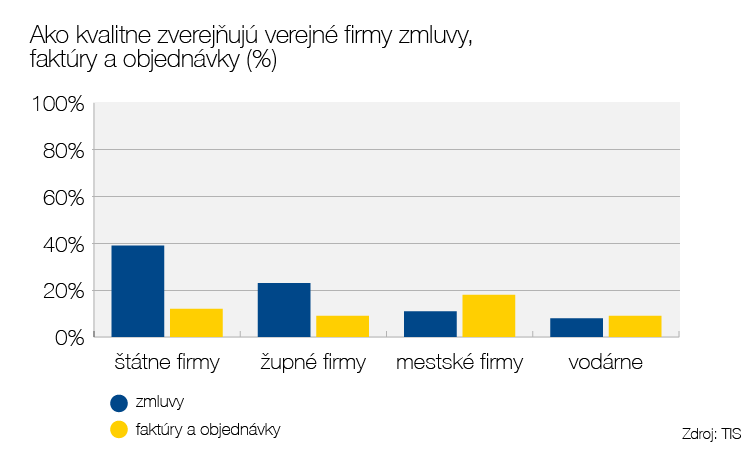 Kvalita zverejňovania zmlúv
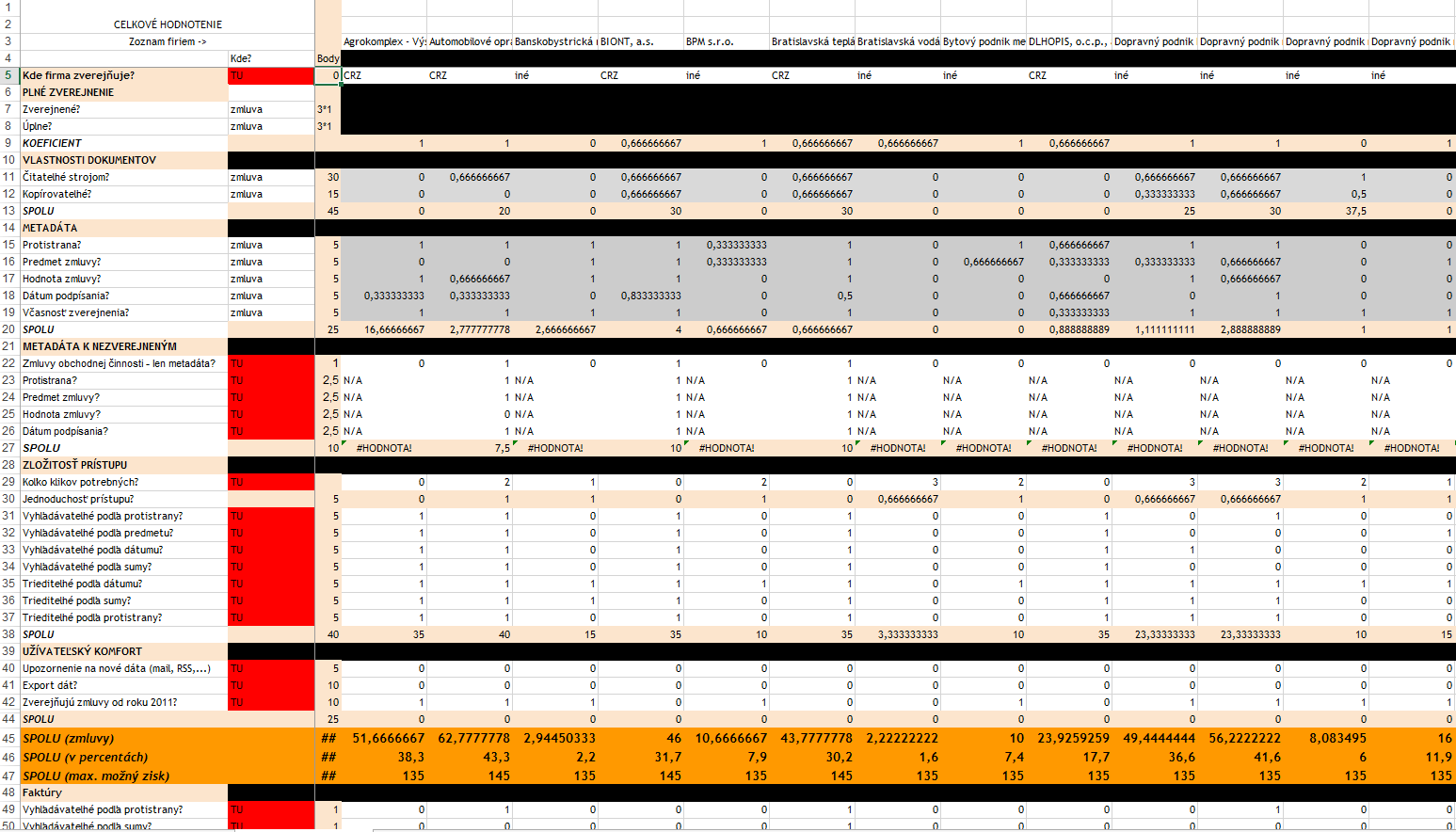 Ako zmluvy nezverejňovať
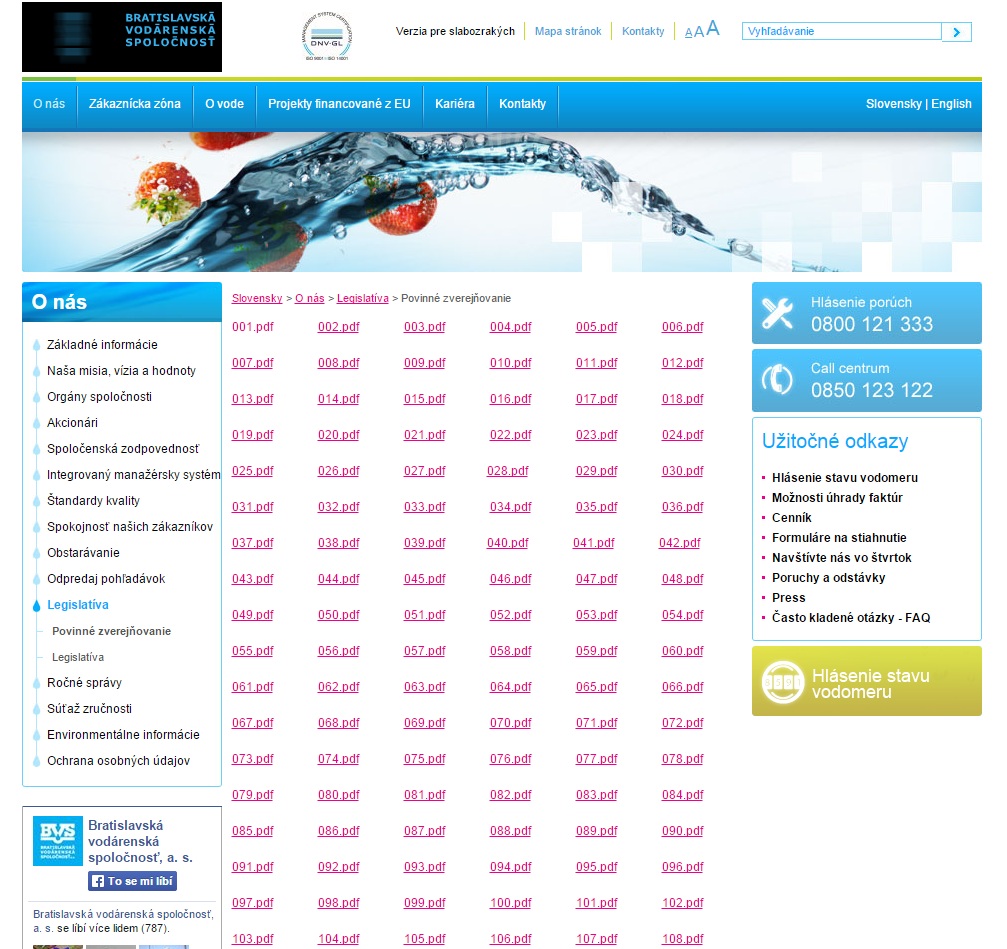 Ak by firma chcela verejnosti maximálne sťažiť prístup k informáciám zo zmlúv neurobila by to inak:
Bratislavská vodárenská      spoločnosť
PozitívnY príklad
kompletné metadáta (hodnota, dátum, protistrana, predmet) – napríklad portál eGov
zmluvy s prílohami, čitateľné strojom, kopírovateľné
export dát, upozornenie na nové dáta
„bonus“ - prepojenie s faktúrami, dodatkami (Stará Turá)
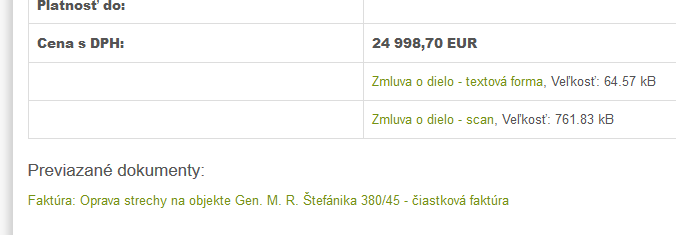 PozitívnY príklad
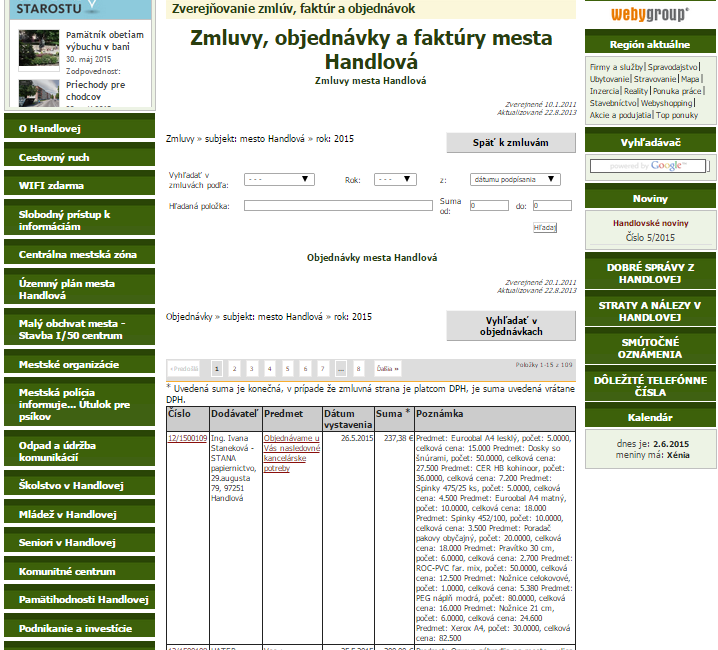 Handlová skončila 7/100 
Získala 74%
Zmluvy zverejňujú cez vlastnú platformu na stránke
ĎAKUJEM ZA POZORNOSŤ
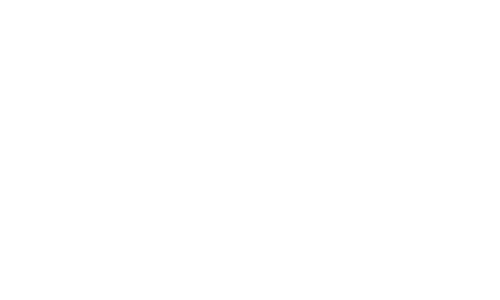 firmy.transparency.sk

www.transparency.sk
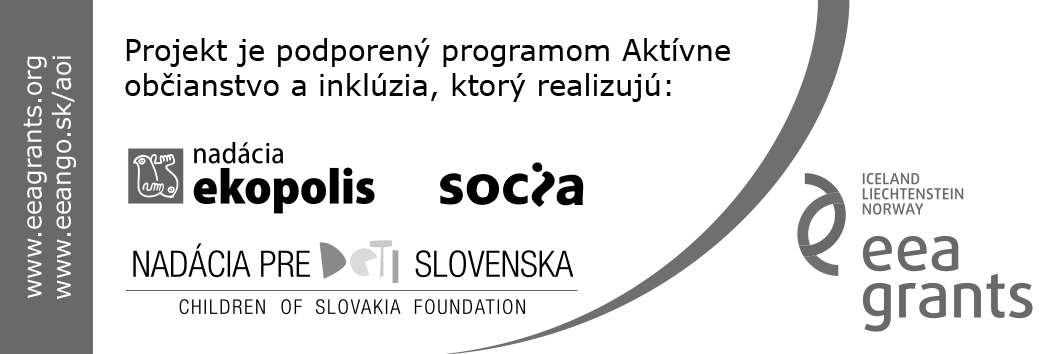 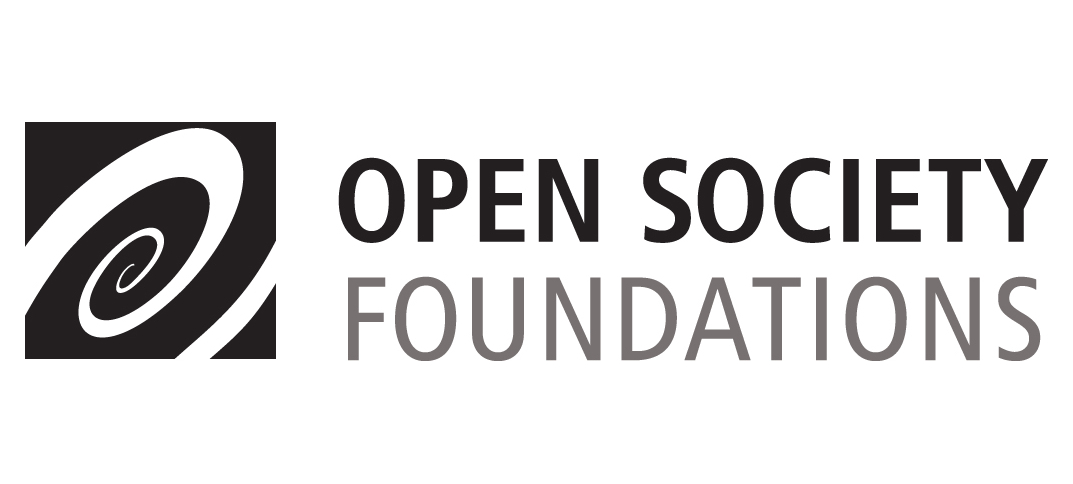